das Wetter
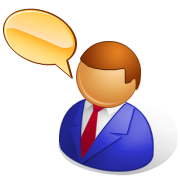 Es ist sonnig
= Die Sonne scheint
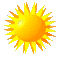 Es ist bewölkt
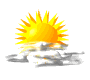 Es ist windig
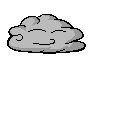 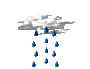 Es ist regnerisch
= Es regnet
Es ist grau
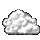 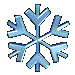 Es schneit
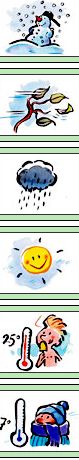 Es ist kalt
Es ist warm
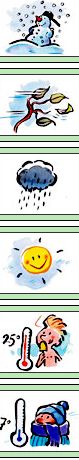 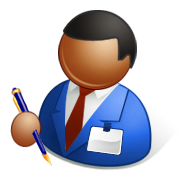 (Arbeitsblatt)
Es ist sonnig
= Die Sonne scheint
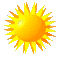 Es ist bewölkt
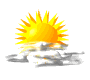 Es ist windig
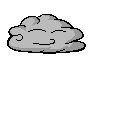 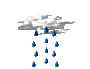 Es ist regnerisch
= Es regnet
Es ist grau
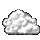 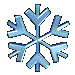 Es schneit
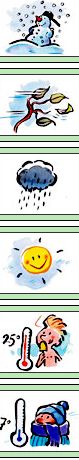 Es ist kalt
Es ist warm
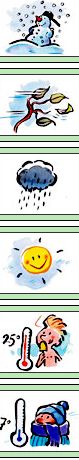 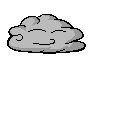 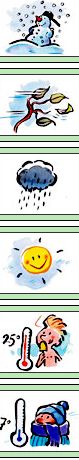 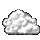 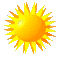 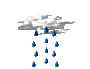 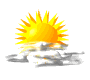 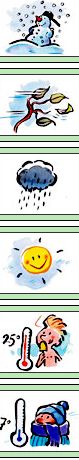 Wie ist das Wetter
heute?
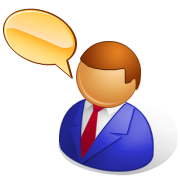 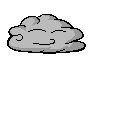 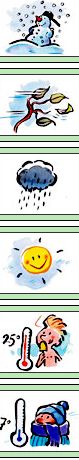 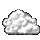 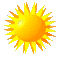 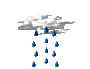 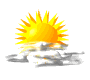 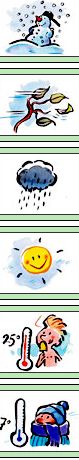 WetterBERICHT
FÜR DEUTSCHLAND
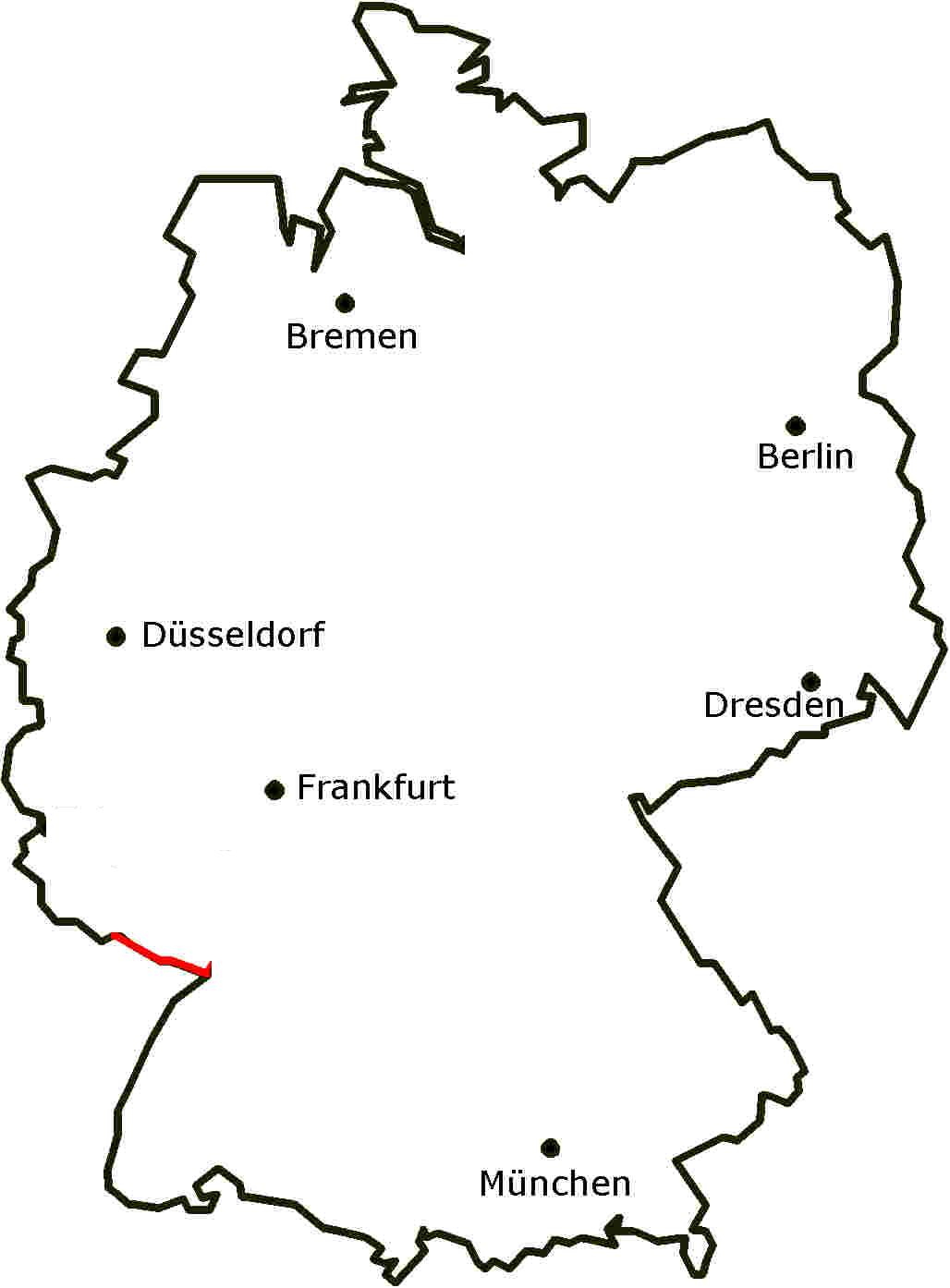 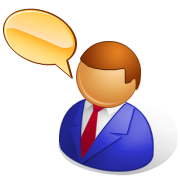 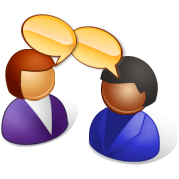 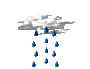 Wie ist das Wetter
in Bremen?
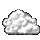 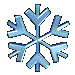 2°
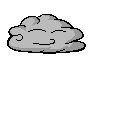 Es regnet
in Bremen!
- 2°
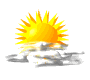 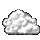 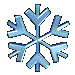 - 1°
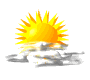 4°
5°
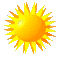 6°
JETZT BIST DU
MODERATOR(in)!
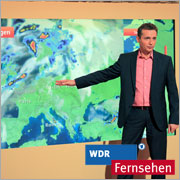 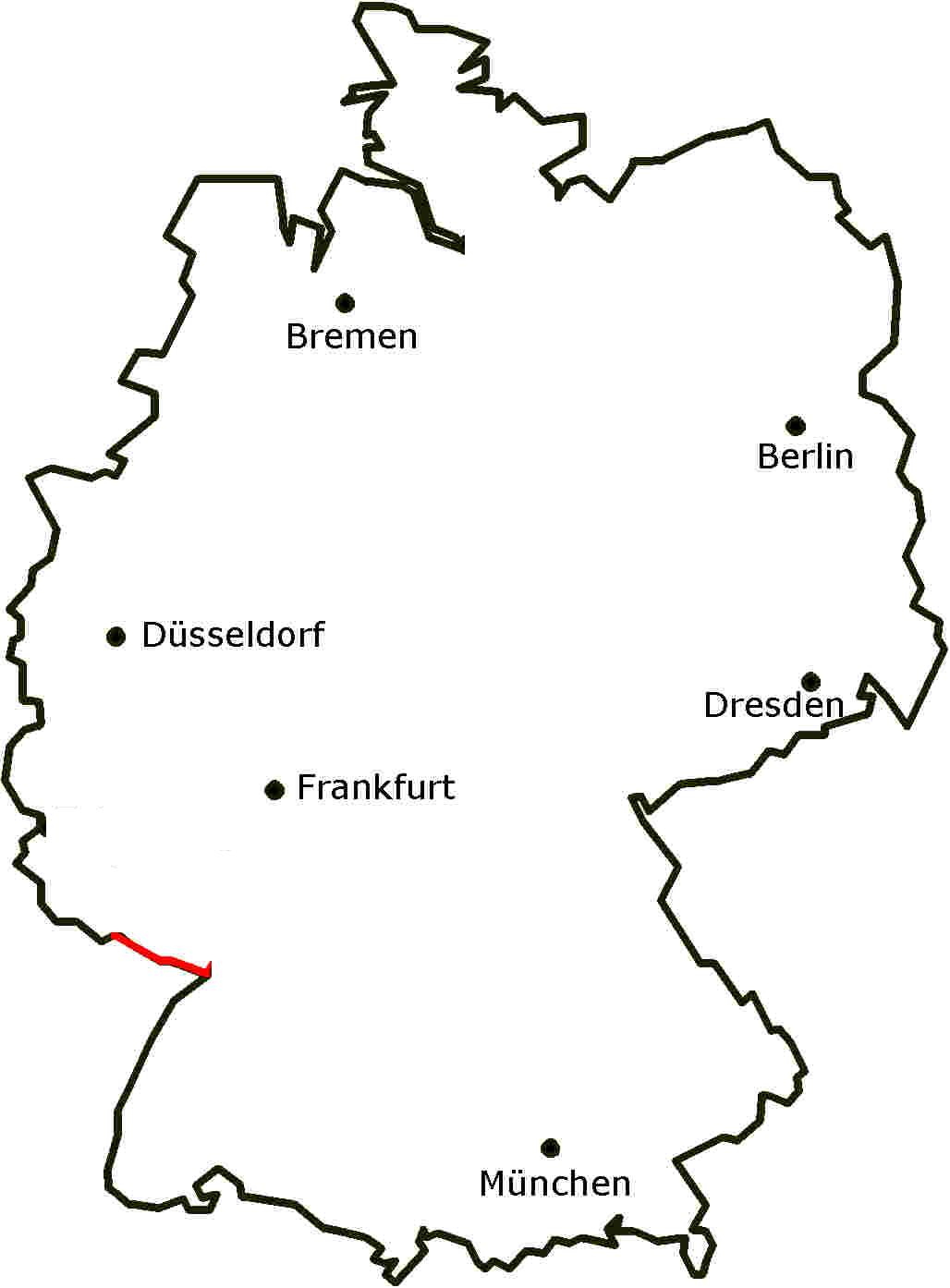 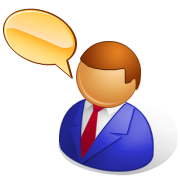 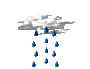 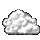 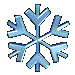 2°
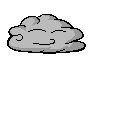 - 2°
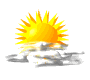 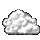 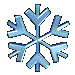 - 1°
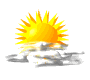 4°
5°
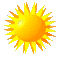 6°